Créer des plans de formation

en utilisant des principes didactiques
Principes Didactiques
L'utilisation de ces principes créera plus :​

Indépendance
Support de la langue
Efficacité d'apprentissage
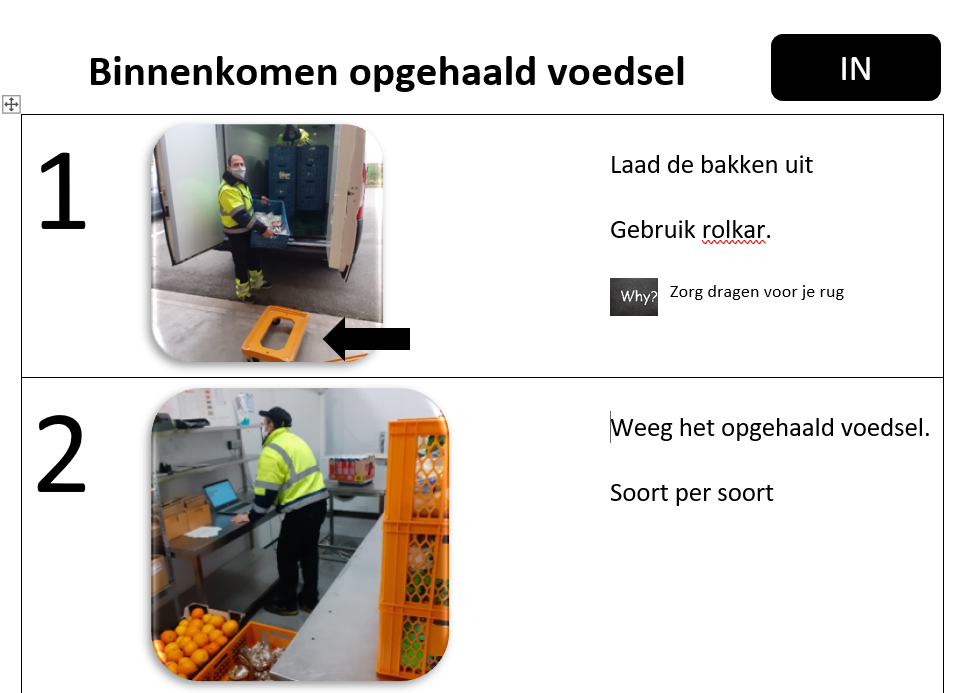 Utilisez des images dans vos supports de formation. Ils montrent ce qui est nécessaire. Les flèches aident à montrer le mouvement
[Speaker Notes: Woord en beeld combineren leidt tot beter leren uit onderzoek Dual Coding Theor doordat de info op 2 verschillende sporen in de hersenen gebruikt wordt, ander spoor voor taal als voor beeld.]
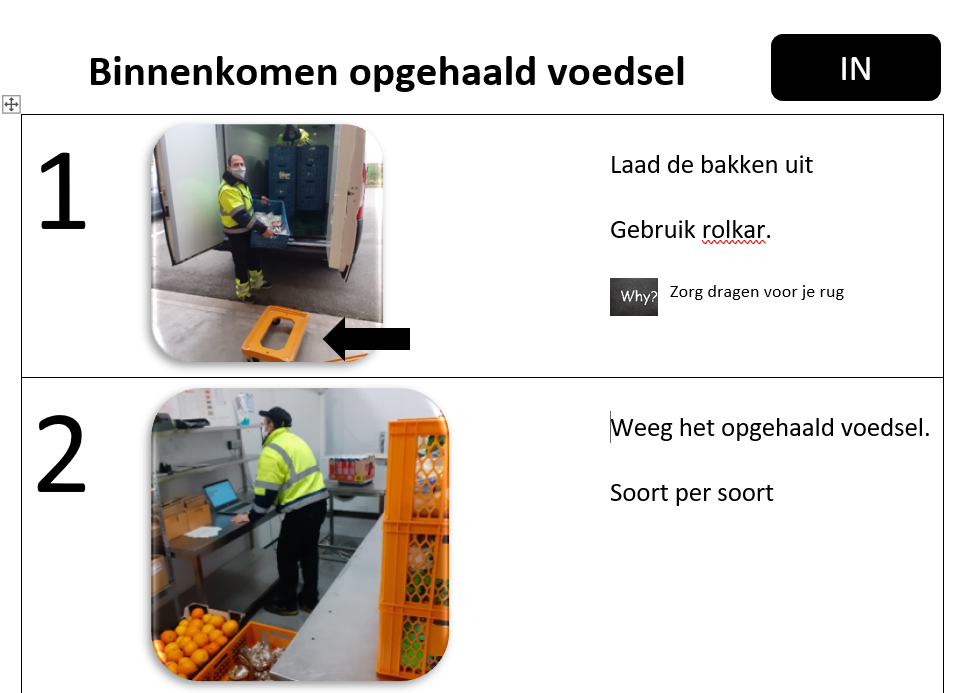 Assurez-vous que les images et le contenu sont reconnaissables, réalistes et plausibles.​

​
Utilisez des termes que le personnel/les bénévoles connaissent.​

​
Si possible, écrivez pourquoi l'action doit être effectuée
[Speaker Notes: Woord en beeld combineren leidt tot beter leren uit onderzoek Dual Coding Theor doordat de info op 2 verschillende sporen in de hersenen gebruikt wordt, ander spoor voor taal als voor beeld.]
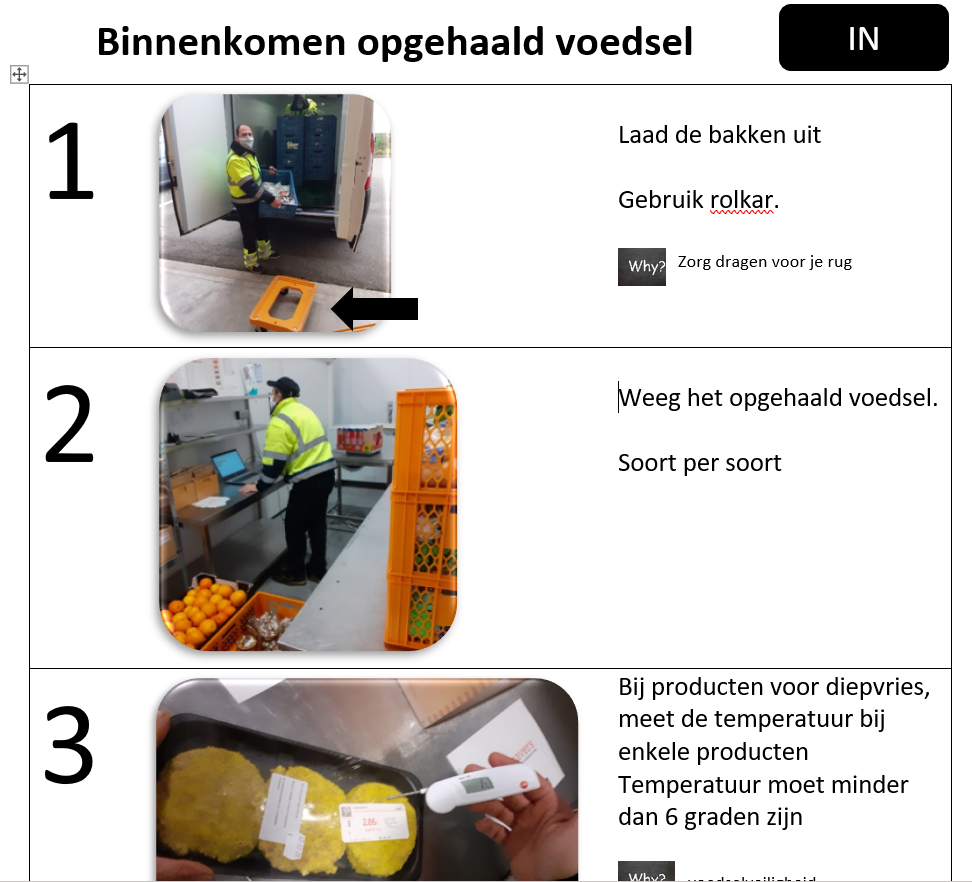 Divisez la tâche en étapes gérables - ayez une image pour chacune

 Travailler avec des titres clairs
[Speaker Notes: Woord en beeld combineren leidt tot beter leren uit onderzoek Dual Coding Theor doordat de info op 2 verschillende sporen in de hersenen gebruikt wordt, ander spoor voor taal als voor beeld.]
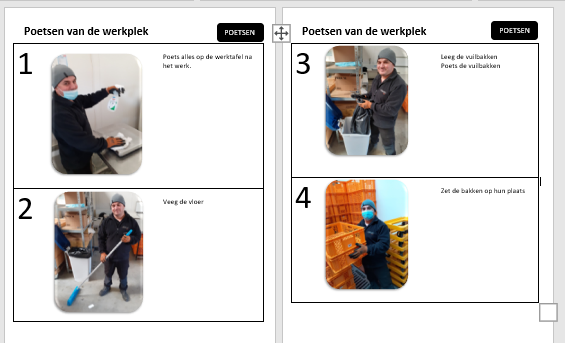 Soyez bref et concis, réduisez au minimum les étapes et les explications
 L'idéal est un maximum de 2 pages
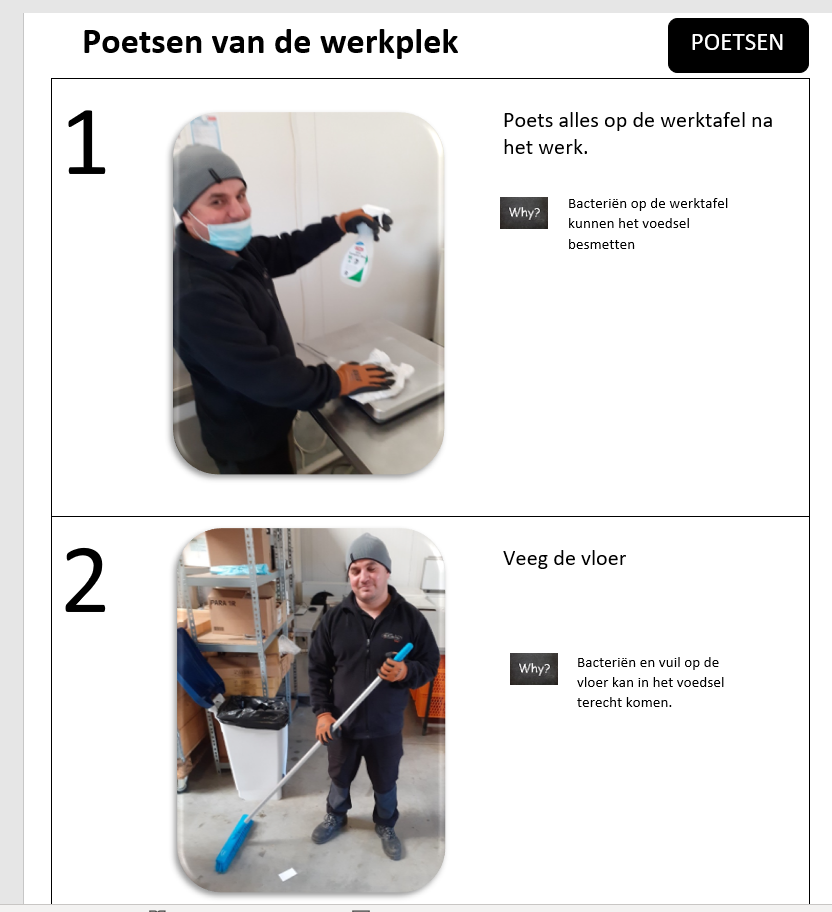 Si l'action est importante, vous pouvez répéter le titre et l'instruction
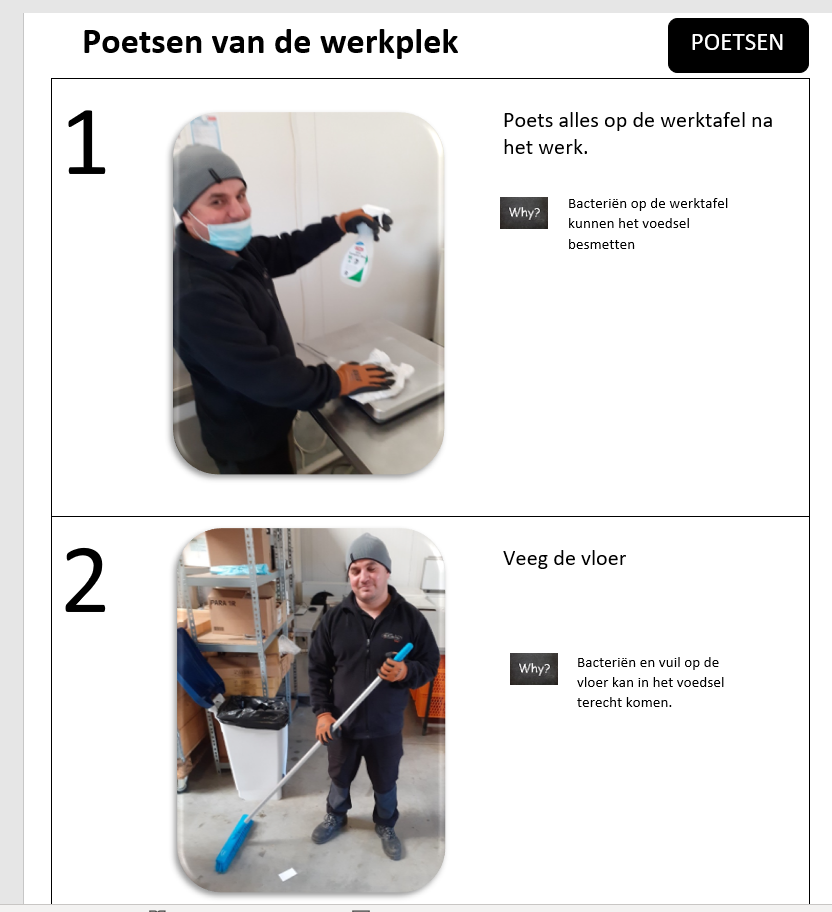 Utilisez un langage actif.​

​Envisagez de créer une liste de contrôle que les employés peuvent utiliser pour voir dans quel ordre les choses se passent
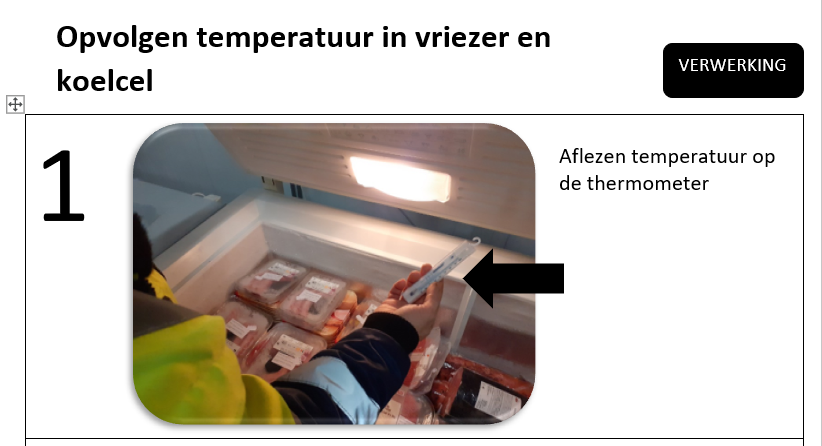 Utilisez des mots qui sont utilisés régulièrement sur le lieu de travail 

Afficher s'il existe des liens vers différents processus
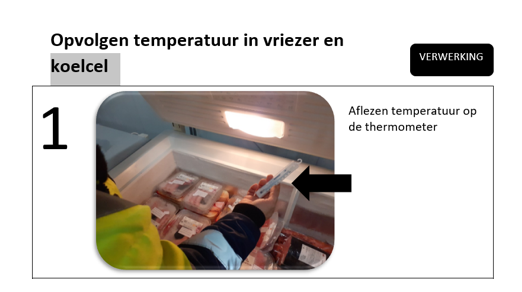 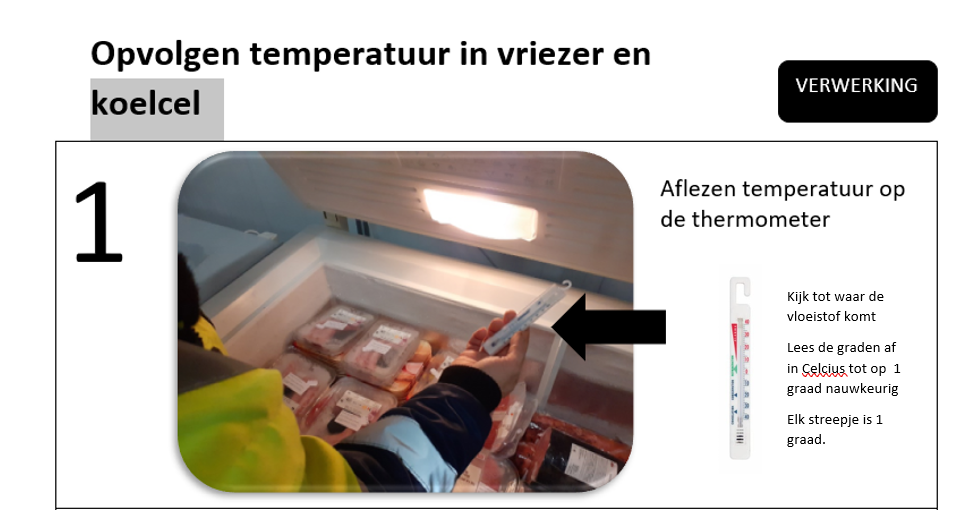 Work with different step-by-step plans if necessary

 let employees choose whether or not they want to work with a step-by-step plan.
Want to know more?
Do you want to learn more about this? 
VONST offers training in giving technical instructions in the workplace, where we learn and practice this thoroughly. 
Check out our website for more information about this